I have a ball.
第6课时
WWW.PPT818.COM
Can you remember these words?
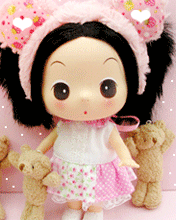 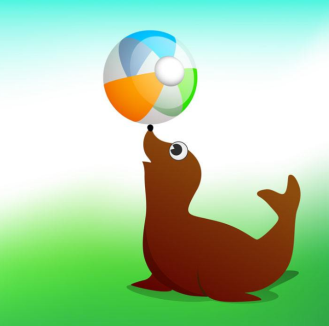 ball
doll
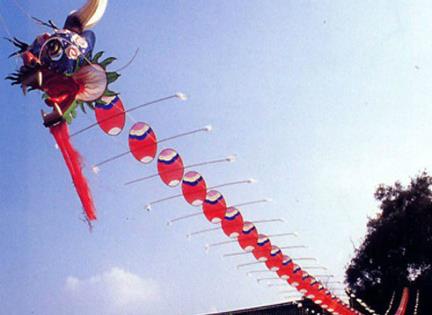 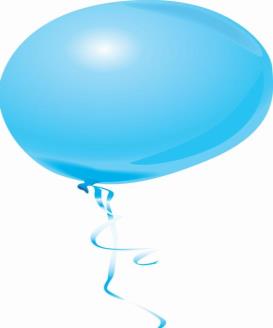 kite
balloon
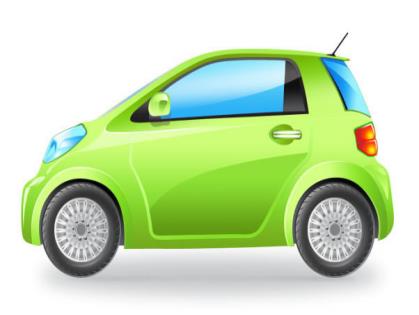 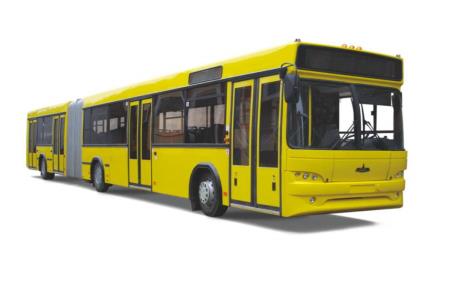 car
bus
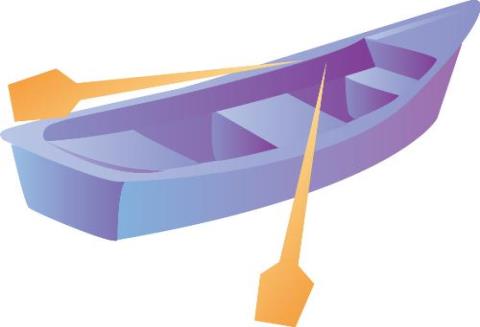 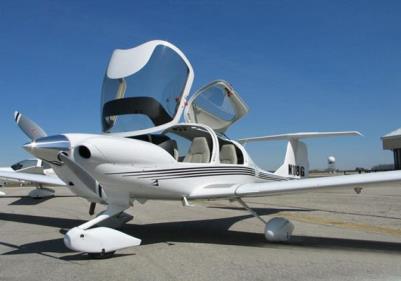 boat
plane
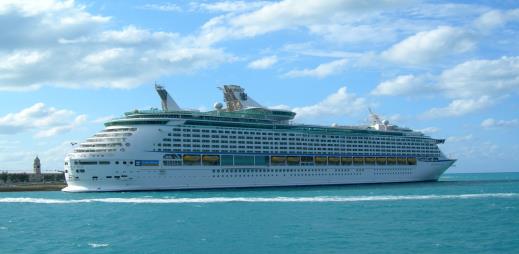 ship
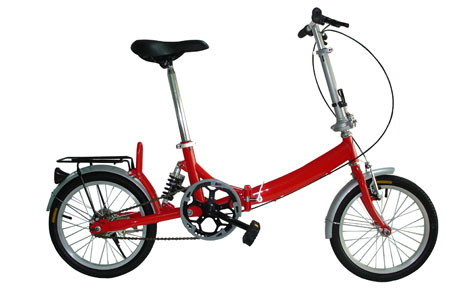 taxi
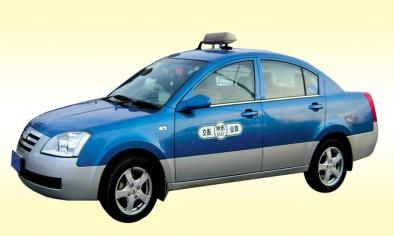 bike
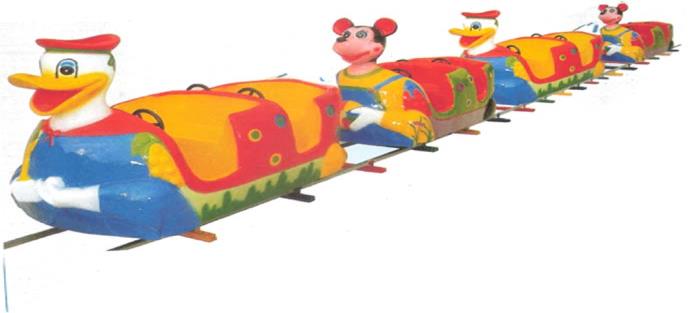 train
Really? Can I see it?
Hi, I have a new bike.
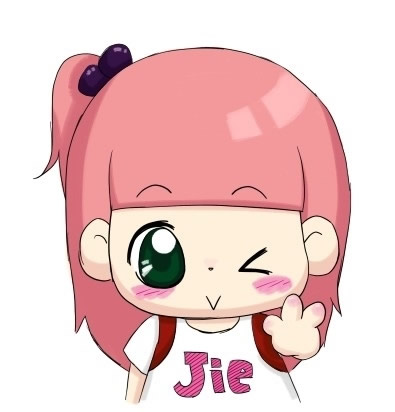 Sure!
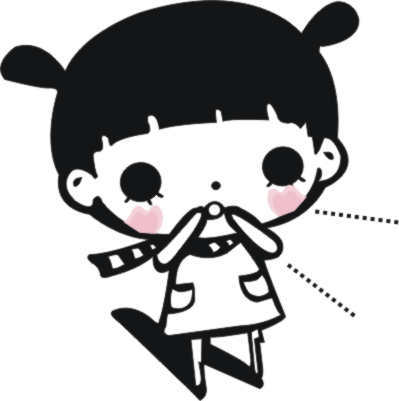 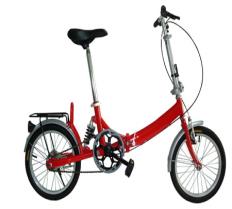 Can I see it?
Look! I have a plane.
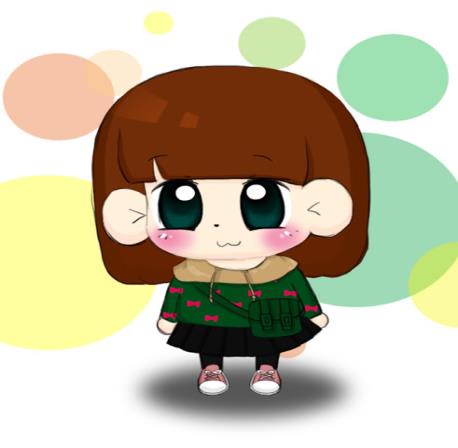 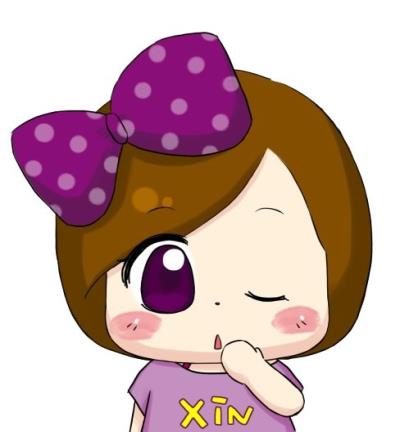 Sure! Here you are.
Thank you!
You’re welcome.
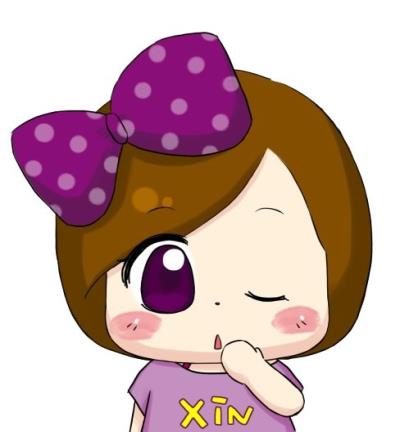 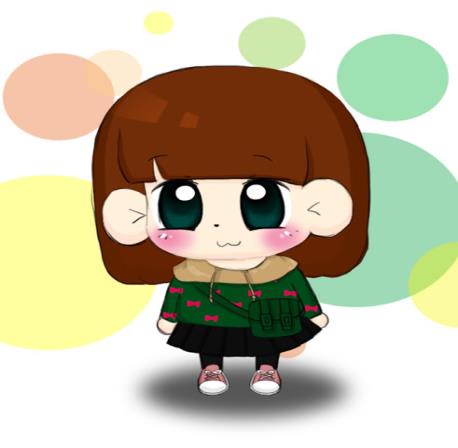 Can you translate?
1. I have a plane.
2. I have a doll.
3. It’s Santa!
4. Merry Christmas! 
5. Here you are.
6. You’re welcome!
Fun story
Read and act.
小组内扮演故事，然后展示给小伙伴。
Let’s check!
Finish:
Listen and number.
仔细听，然后找一找！
写出下列单词的汉语意思。
face      plane      arm       taxi         hand          bike   
  
eye       car          boat          nose           ship

foot         train            head            bus           leg
Homework
能背会本课的小故事。